Hemodynamic Disorders II
Hemostasis
Ghadeer Hayel, MD
Histopathologis21/12/2020
Hemostasis
Hemostasis is a precisely orchestrated process occurs at the site of vascular injury & culminates in the formation of a blood clot, to prevent or limit the extent of bleeding.
involves platelets, clotting factors, & endothelium.
The arrest of bleeding – Hemo = Blood , Stasis = stop, slow
It is essential for life and deranged in many disorders, divided in two main groups:
Hemorrhagic disorders:  excessive bleeding, hemostatic mechanisms are either blunted or insufficient to prevent abnormal blood loss.
Thrombotic disorders:  blood clots (called thrombi) form within intact (non-traumatized) blood vessels or within the chambers of the heart.
2
Endothelium
Platelets
Clotting factors
Hemostasis
Bleeding
Clotting
Balance
The general sequence of events leadingto hemostasis..
Arteriolar vasoconstriction
Primary hemostasis: the formation of the platelet plug
Secondary hemostasis: deposition of fibrin
Clot stabilization and resorption
4
Arteriolar vasoconstriction
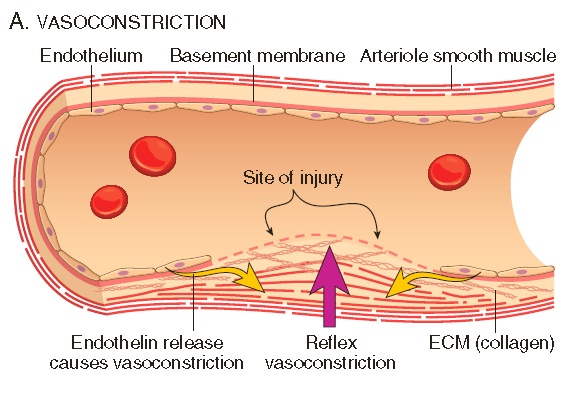 Occurs immediately & markedly reduces blood flow to the injured area . 
mediated by: reflex neurogenic mechanisms & augmented by the local secretion of factors such as endothelin.
Endothelin a potent endothelium-derived vasoconstrictor. 
This effect is transient  bleeding would resume  if not for activation of platelets & coagulation factors.
Primary hemostasis: the formation of the platelet plug
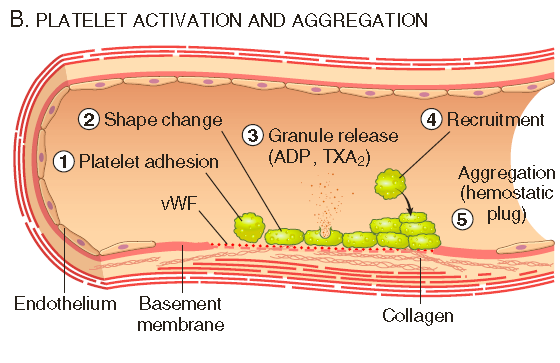 Disruption of the endothelium exposes subendothelial von Willebrand factor (vWF) & collagen.
Which Promote platelet adherence & activation  
A dramatic shape change (small rounded discs  flat plates with spiky protrusions that markedly increased surface area).
The release of secretory granules. 
secretory granules products recruit additional platelets in minutes   aggregate to form a primary hemostatic plug
Secondary hemostasis: Deposition of fibrin.
Vascular injury also exposes tissue factor at the site of injury. 
Tissue factor is a membrane-bound procoagulant glycoprotein , normally expressed by subendothelial cells in the vessel wall (smooth muscle cells & fibroblasts). 
It binds & activates factor VII   a cascade of reactions  thrombin generation  Thrombin cleaves circulating fibrinogen  insoluble fibrin  creating a fibrin meshwork
Fibrin is a potent activator of platelets, leading to additional platelet aggregation 
These events create the initial platelet plug.
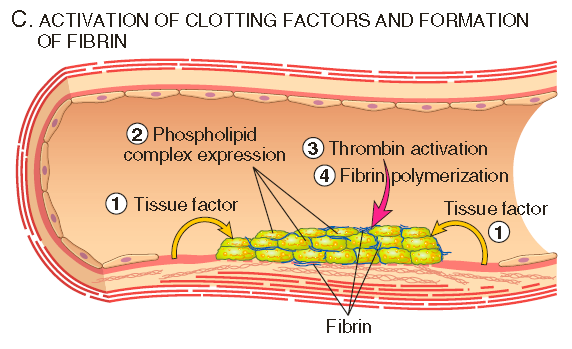 Clot stabilization & resorption
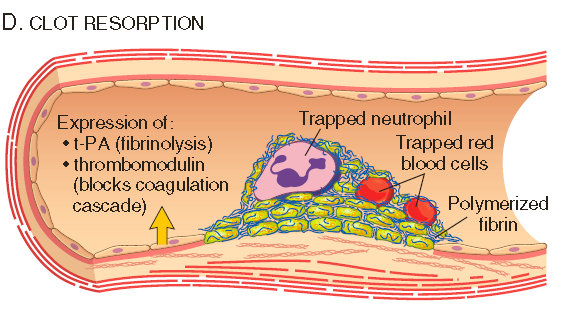 Polymerized fibrin & platelet aggregates undergo contraction to form a solid, permanent plug that prevents further hemorrhage. 
At this  stage, counter regulatory mechanisms (e.g., tissue plasminogen activator, t-PA made by endothelial cells) are set into motion that limit clotting to the site of injury.
This mechanisms eventually lead to clot resorption & tissue repair.
Endothelial cells are central regulators of hemostasis; balance between anti-thrombic & prothrombotic activities of endothelium determines whether thrombus formation, propagation, or dissolution occurs. 

Normal endothelial cells express a variety of anticoagulant factors that inhibit platelet aggregation  & coagulation, & promote fibrinolysis.

Trauma, microbial pathogens, hemodynamic forces, & a number of pro-inflammatory mediators shift the balance, & endothelial cells acquire numerous procoagulant activities.

Endothelium modulates the functions of platelets and can trigger coagulation.
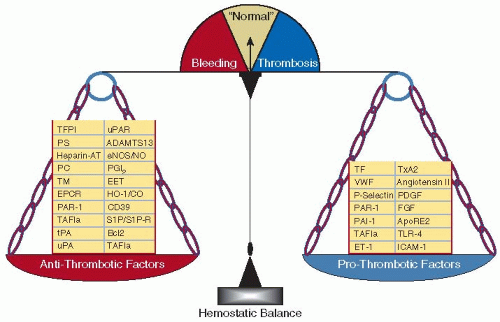 9
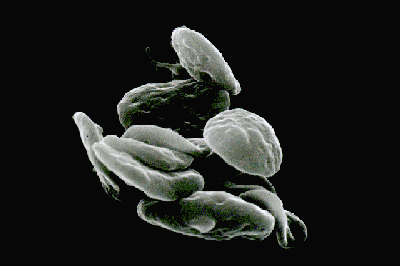 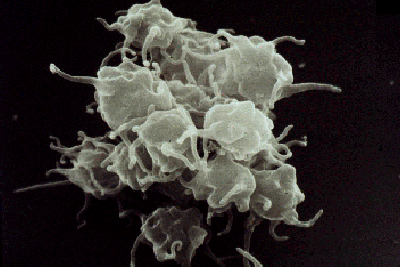 Platelets
Critical role in hemostasis by (1) forming the primary plug  initially seals vascular defects & (2) providing a surface that binds &concentrates activated coagulation factors.
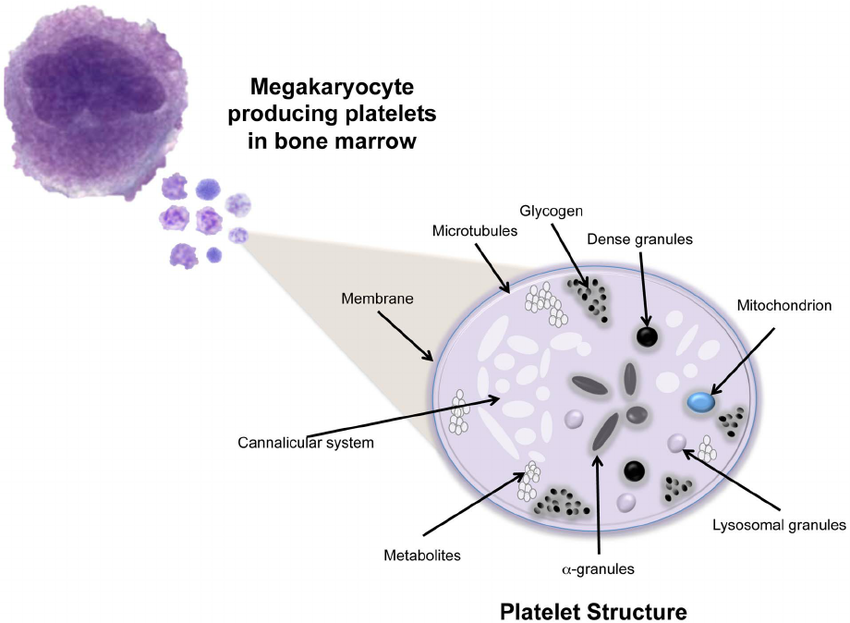 Platelets are disc-shaped anucleate cell fragments 
Shed from megakaryocytes in bone marrow to the blood. 
Their function depends on several glycoprotein receptors, a contractile cytoskeleton, & two types of  Cytoplasmic granules:
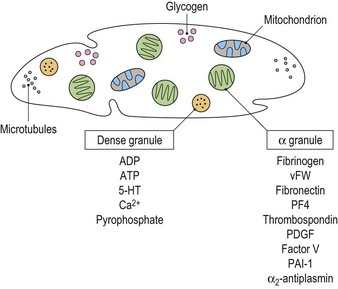 α-Granules: Adhesion molecule P-selectin on their membranes. Contian coagulation proteins (fibrinogen, coagulation factor V, & vWF), also wound healing proteins (fibronectin, platelet factor 4,platelet-derived growth factor (PDGF), transforming growth factor-β).
Dense (δ) granules: Contain ADP, ATP, Ca+2, serotonin , & epinephrine.
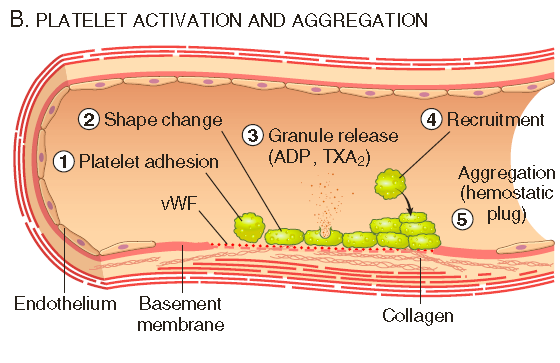 After a traumatic vascular injury  platelets encounter vWF & collagen  Four events in the formation of a platelet plug:
Platelet adhesion
Platelet activation
Platelet aggregation
Fibrin formation & support of local  coagulation
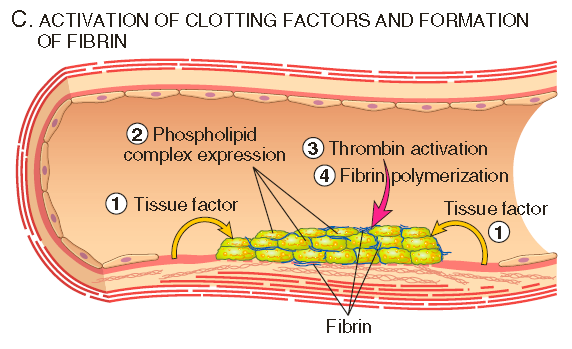 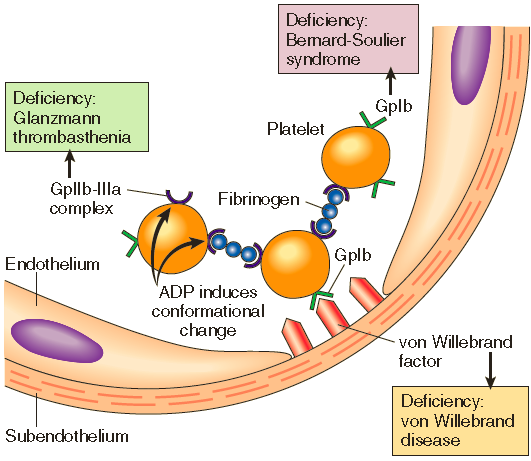 Platelet adhesion

Is mediated mainly via interactions with vWF  acts as a bridge between the platelet surface receptor glycoprotein Ib (GpIb) and exposed collagen.

Genetic deficiencies of vWF (vonWillebrand disease) or GpIb (Bernard-Soulier syndrome) result in bleeding disorders.
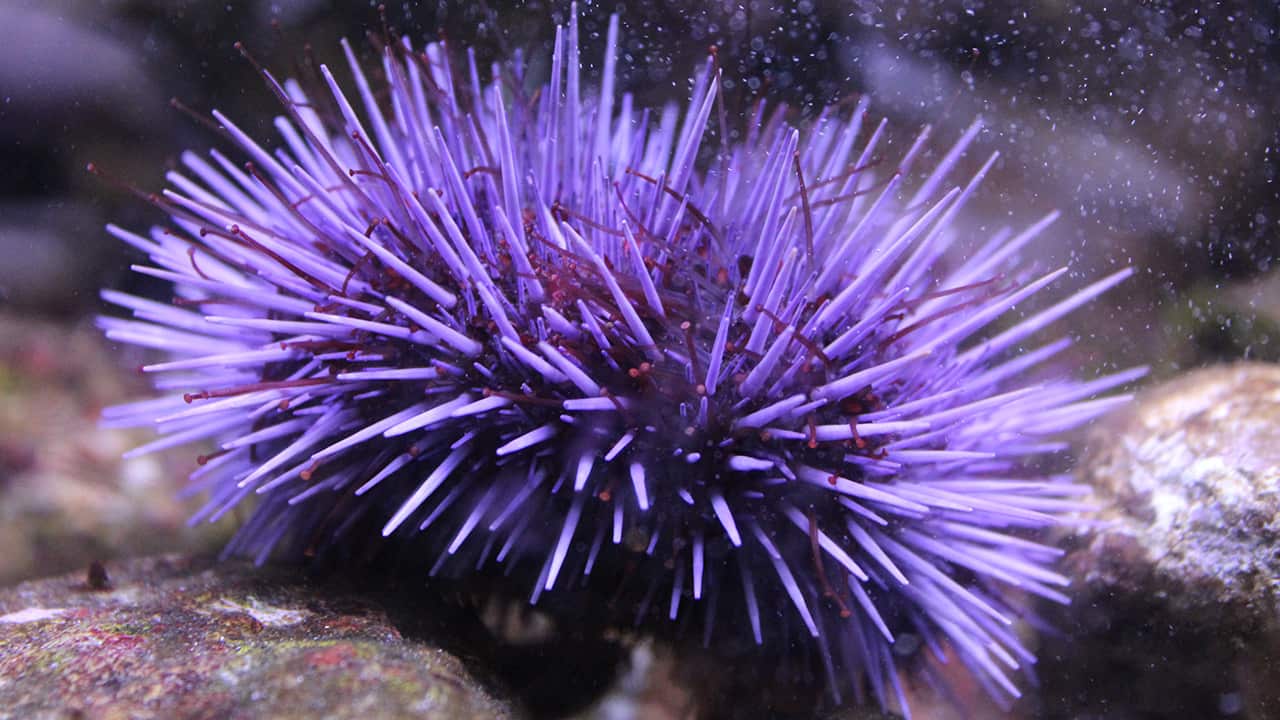 Platelet activation

+ Platelets rapidly change shape following adhesion  from smooth discs to spiky “sea urchins”  greatly increased surface area. 
+ alterations in glycoprotein IIb/IIIa that increase its affinity for fibrinogen, 
+ the translocation of negatively charged phospholipids (particularly phosphatidylserine) to the platelet surface. (bind calcium & serve as sites for the assembly of coagulation factor complexes).
+ Secretion (release reaction) of granule contents occurs with changes in shape; these two events  referred to together as platelet activation
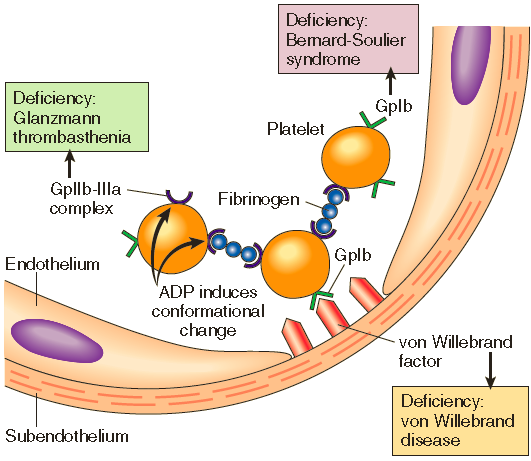 Platelet activation

Platelet activation triggered by a number of factors:
+ Thrombin activates platelets through protease-activated receptor (PAR)
+ ADP causes additional rounds of platelet activation (recruitment).
+ Activated platelets also produce the prostaglandin thromboxane A2 (TXA2), a potent inducer of platelet aggregation. 
+Aspirin inhibits platelet aggregation & produces a mild bleeding defect by inhibiting cyclooxygenase, a platelet enzyme that is required for TXA2 synthesis.
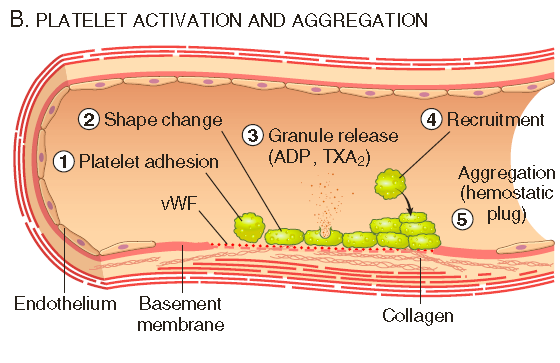 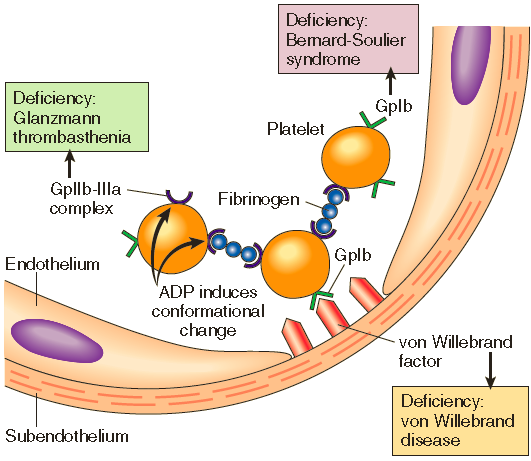 Platelet aggregation

Conformational change in glycoprotein IIb/IIIa occurs with platelet activation allows binding of fibrinogen
Fibrinogen, a large bivalent plasma polypeptide that forms bridges between adjacent platelets  aggregation.
Inherited deficiency of GpIIb-IIIa results in a bleeding disorder called Glanzmann thrombasthenia.
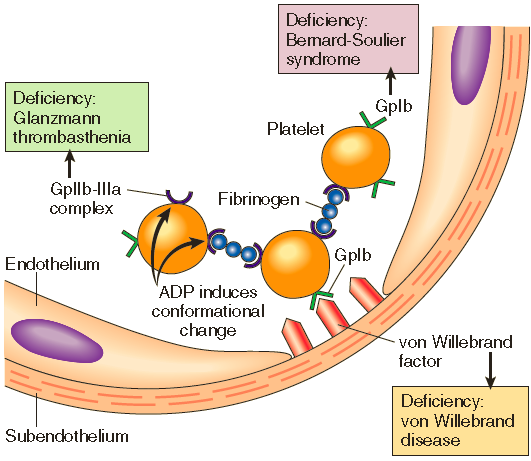 The initial wave of aggregation is reversible, but concurrent activation of thrombin stabilizes the platelet plug  causing further platelet activation & aggregation & by promoting irreversible platelet contraction. 
Platelet contraction is dependent on the cytoskeleton & consolidates the aggregated platelets. 
In parallel, thrombin also converts fibrinogen into insoluble fibrin, cementing the platelets in place & creating the definitive secondary hemostatic plug.
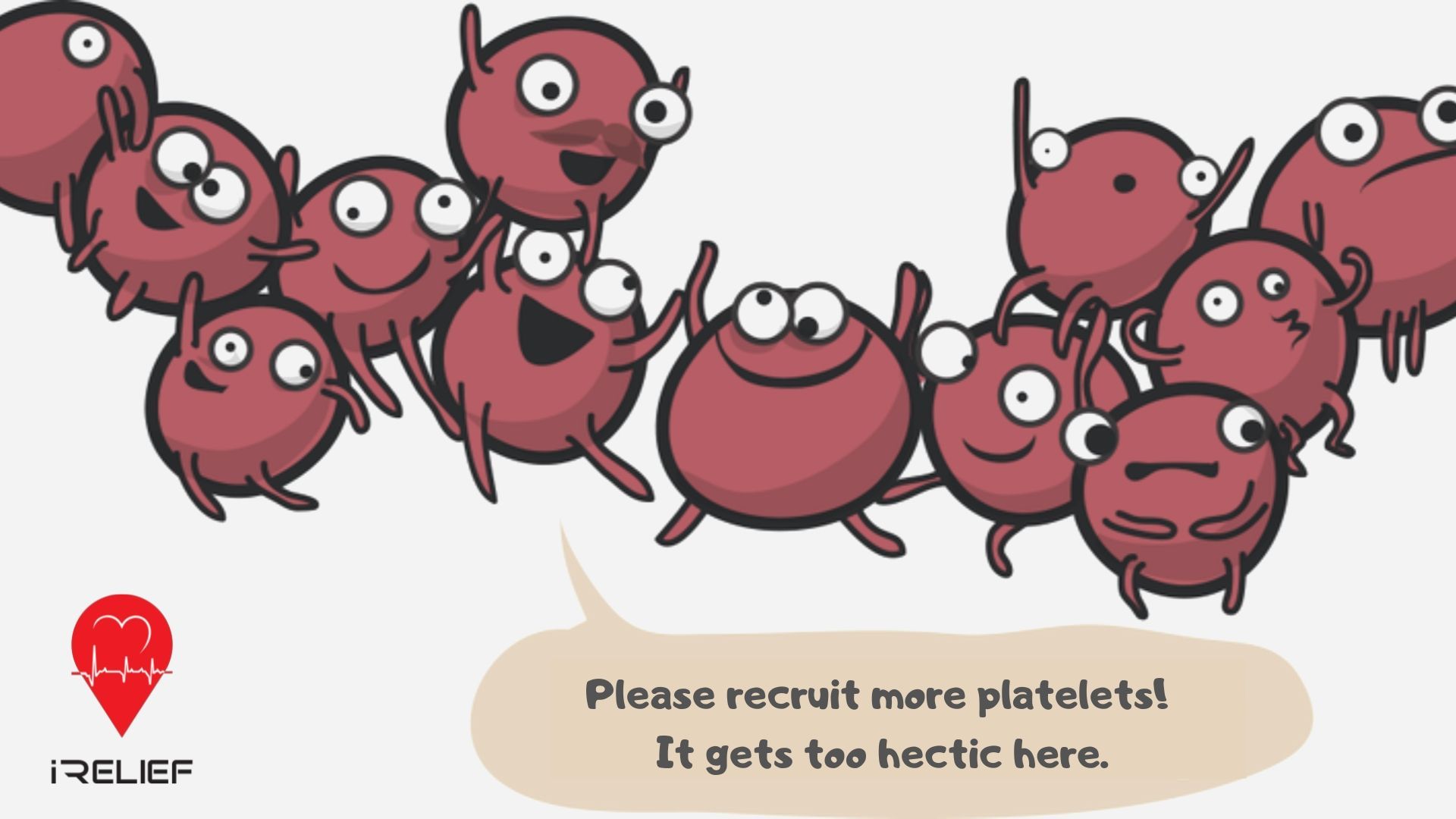 Thank You!
19